IACC Strategic Planning Workgroup MeetingApril 21,2008
Structure for Strategic Plan
IACC
Strategic Planning
(SP) Workgroup
Scientific Workshops

All involve
Stakeholders
NIMH Autism Team
Completed Steps
Strategic Planning Process Approved by 
IACC-Nov - 07

Stakeholders RFI- Dec 07 - Jan 08

Four Scientific Workshops Held – Jan 08

SP Workshop Meeting – Feb 08

New SP Workgroup Formed by AICC – March 08
SP WG Roster
Steve E. Hyman, M.D. (chair) Harvard University
David Amaral, Ph.D. University of California, Davis
Peter Bell MBA Autism Speaks
Mark F. Blaxill MBA Coalition for Safe Minds 
Judith Cooper, Ph.D. NIDCD
Geraldine Dawson, Ph.D. Autism Speaks
Steve Eiken, M.A. Thomson Healthcare
Daniel Geschwind, M.D., Ph.D. UCLA
Martha Herbert, M.D., Ph.D. Harvard Medical School
Alice Kau, Ph.D. NICHD
Catherine Lord, Ph.D. University of Michigan
David Mandell, Sc.D.  University of Pennsylvania
Prisca Chen Marvin, J.D.
Sam Odom, Ph.D. University of North Carolina
Isaac Pessah, Ph.D. University of California, Davis 
Denise D. Resnisk SARRC
Stephen Shore, Ed.D IACC Public Member
V. Fan Tait, M.D. American Academy of Pediatrics
Edwin Trevathan, M.D., MPH CDC
Lucille Zeph, Ed. D. University of Maine  
Andrew Zimmerman, M.D. Kennedy Krieger Institute
Public Participation
Public registrants could listen to the meeting via teleconference link and view slides on the Internet
198 registered
121 participated
Average length of call = 229 minutes
Two workgroup members and some IACC members participated virtually and had the capability to speak and be heard
Values
Sense of Urgency – We will focus on what steps we can take now to be responsive to the needs of individuals and families affected by ASD. 

Spirit of Collaboration – We will treat others with respect, listen to diverse views with open minds, and foster discussions where participants can comfortable offer opposing opinions. 

Consumer – focused – We will focus on making a difference in the lives of people affected by ASD, including individuals with ASD, their families, medical practitioners, educators, and scientists.
Values
Excellence – We will pursue basic and clinical research of the highest quality to protect the safety and advance the best interest of those affected by ASD.

Partnership in Action- We will value cross-disciplinary approaches, data sharing, teamwork, and partnerships with clearly defined roles and responsibility. 

Accountability – We will develop SMART (specific, measurable, achievable, realistic, and time-bound) research objectives aligned with funding priorities  and develop systems for evaluations and course corrections.
Framework for Initiatives
WHEN should I be concerned about my child’s development? (7)
HOW can I understand what is happening to my child? (9)
WHAT caused this to happen and can this be prevented? (7)
WHICH treatments will help my child? (9)
WHERE can I turn for services? (4)
WHAT does the future hold? (5)
Goals for Workgroup
Review the 2007 ASD research funding portfolio

Prioritize research initiatives within the six question framework

Discuss budgetary requirements of the strategic plan
NIH FY 2007 Autism Portfolio
$127 million on autism grants, contracts, intramural research projects.

Additional $3.9 million invested in National Database for Autism Research (NDAR) in FY07.

NIH Autism Coordinating Committee (ACC) categorized diverse portfolio of research activities into five broad research areas with subcategories.

Assigned each research activity and associated funding to one research area and subcategory based on this primary aims and objectives.
Research Areas and Corresponding Subcategories
Biology
Subcategories: Clinical Neuroscience, Basic Neuroscience, and Biological Systems
Treatment 
Subcategories: Psychopharmacology, Biomedical, Behavioral/Psychosocial, Services Research, and Biomarkers for Treatment Response
Diagnosis
Subcategories: Instrument Development, Early Identification, Characterization, Incidence/Prevalence
Risk Factors
Subcategories: Genetics/Genomics, Environmental Influences and Gene x Environment Interplay, Mechanisms and Model Systems of Environmental Influences, and Psychosocial
Other
Subcategories:  Research Resources (e.g., data systems, repositories of biomaterials),  Education and Dissemination, and Other
FY 2007 NIH Autism PortfolioTotal Autism Funding by Research Area and Subcategory
FY 2007 NIH Autism PortfolioPercentage of Total Autism Funding ($126,843,735) by Research Area
FY 2007 NIH Autism PortfolioTotal Autism Funding* by organization and Research Area
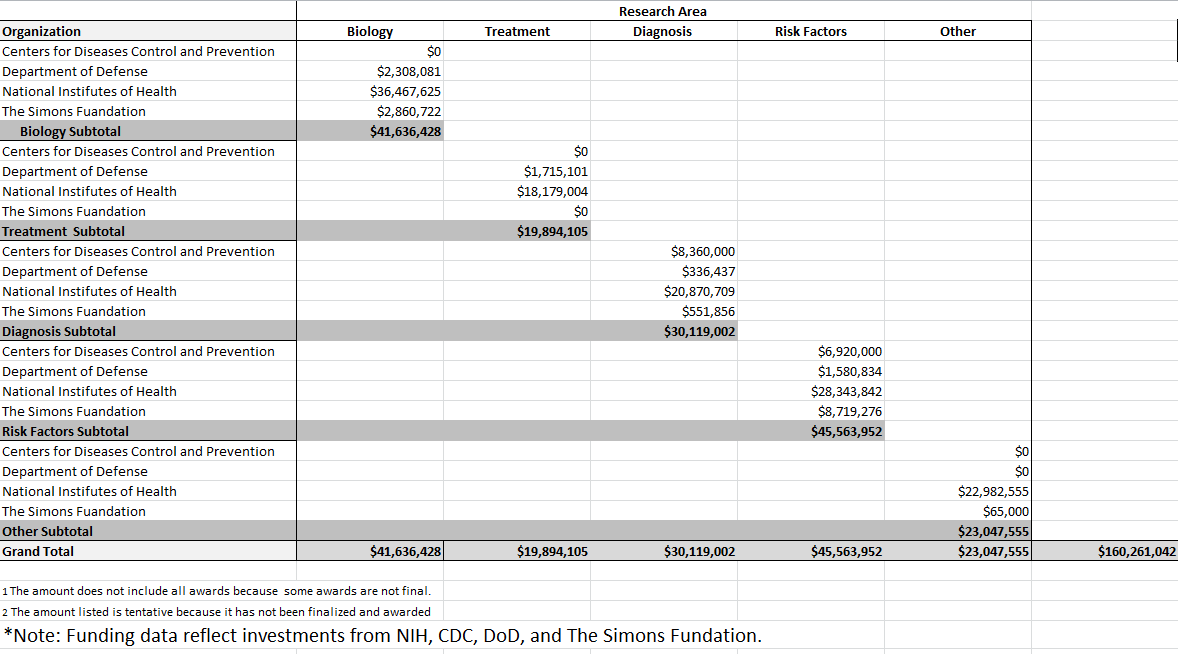 FY 2007 Autism PortfolioPercentage of Total Autism Funding* ($160, 261,042) by Research Area
Prioritization of Initiatives
Discussed and developed criteria for prioritization
Prioritized within the six question domains to ensure coverage in each area
Each workgroup member selected highest priority initiates and distributed 100 points amongst choices
Prioritization of Initiatives
4. Results of workgroup scoring were tallied
5. Results of prioritization reviewed
6. Prioritized initiatives forwarded to IACC
SP WG Comments
Emphasize to AICC that this is a “work-in – progress”
Would like to have a vision, mission and aspirational goals to provide overall structure for WG deliberations
Took a middle-ground position that more work needs to be done but doing initial prioritization will move things forward
I. WHEN SHOULD I BE CONCERNED ABOUT MY CHILD’S DEVELOPMENT?
515 (12) I.C.2. Identify Relevant Phenotypes that Relate to Etiology, Symptom Presentation, and Outcome 
360 (10) I.A.2. Collaborative Development of Streamlined Screening/Diagnostic Approaches 
359 (12) I.A.3. Screening and Diagnostic Instruments in Underrepresented Populations 
276 (11) I.C.1. The Development of Improved Categorical and Dimensional Measures of ASD 
234 (9) 1.8.2. Characterizing and Improving the Diagnostic Process in the Community 
234 (8) I.A.1. Predictive Validity of Existing Screens in Community Setting 
120 (3) 1.8.1. Evaluating Diagnostic Criteria/Approaches
II. HOW CAN I UNDERSTAND WHAT IS HAPPENING TO MY CHILD?
381 (10) II.A.3. Role of Immune and Infectious Factors in the Pathogenesis of Autism - Human and Animal Studies 
333 (12) II.A.4. Postmortem Brain and Tissue Acquisition Initiative 
297 (11) II.B.2. Developing Biomarkers for Autism 
296 (9) II.A.1. Multidisciplinary Longitudinal Study of Infants with Autism Before Age Three 
263 (9) II.A.2. Understanding Mechanisms of Neuroplasticity in Autism 
220 (7) II.B.1. Gender Differences in the Biological Features of Autism 
145 (5) II.B.3. Gene-based Phenotyping and Cognitive Neuroscience 
108 (3) II.A.5. Identification of Large-Scale Neural Systems Whose Function is Altered in Pre-adolescent Autism 
45 (2) II.B.4. New Paradigm for Clinical Genetic Evaluation and Subsequent Diagnosis
III. WHAT CAUSED THIS TO HAPPEN AND HOW THIS BE PREVENTED?
652 (17) III.B.3. Analysis of Mechanisms Underlying the Interplay of Genetic and Environmental Factors 
373 (11) III.B.5. Develop Resources for Appropriate Control and Comparison Groups for Biological, Genetic and Other Studies of ASD 364 (14) III.B.2. Studies of Risk Factor Exposures From Pre-Conception to Early Postnatal Life 
230 (8) III.B.4. Methods Development for Biologic Exposures I Biomarkers 208 (5) III.A.1. Large-scale Resource of Genomic Data on Autism Spectrum Disorders 
148 (5) III.B.1. Risk Factor Studies in Other Special 
124 (5) II.A.2. Informing the Genetics and Neurobiology of ASD Based on New Heritable Phenotypes Populations
IV. WHICH TREATMENTS WILL HELP MY CHILD?
455 (13) IV.A.1. Interventions for Older Children and Adults with ASD 
313 (9) IV.B.2. Investigation of Efficacy and Safety of Commonly Used and Untested Treatments for ASD 
285 (9) IV.A.2. Intervention and Prevention Approaches for Infants and Toddlers at Risk for Autism 
252 (7) IV.B.4. Fast Track Mechanisms to Facilitate Translational Treatment Research 211 (6) IV.B.3. Animal Models and Cellular Systems for Developing Treatments for Autism 
195 (9) IV.B.1. Role of Co-morbidity in ASD Treatment 
140 (6) IV.A.3. Efficacy Trials for Comprehensive Intervention Models for Individual with ASD Across Ages 
98 (4) IV.C.2. Novel Treatments of Core Symptoms 
48 (2) IV.C.1. Identification of Biomarkers to Guide Treatment Selection and Evaluation of Treatment Outcome
V. WHERE CAN I TURN FOR SERVICES?
623 (15) V.A.2. Identify and Evaluate Models of Effective Dissemination of Evidence-Based Practices (EBP) into Community Programs 
568 (13) V.A.3. Evaluation of Community-Based Intervention Models Informed by MultiDisciplinary Best Practices 
454 (11) V.A.4. Cost-Outcome Studies of Intervention Models for People with Autism Spectrum Disorder (ASD) 
445 (1 0) V.A.1. State of the States for Individuals with Autism Spectrum Disorder (ASD)
VI. WHAT DOES THE FUTURE HOLD?
487 (12) VI.A.2. Improved Identification and Characterization of Autism in Adulthood 
453 (13) VI.C.2. Develop Resources to Coordinate Large PopulationBased ASD Initiatives (NDAR, CDC, NIH), IAN, State Registries) 
436 (9) VI.A.1. Understanding Developmental Trajectories of Children and Families Affected by ASD 
433 (9) VI.B.1. Enhance Tracking of ASD Prevalence in Children and Adolescents 
291 (7) VI.C.1. Merging and Analyzing Administrative Databases Relevant to Diagnosis, Course, Interventions, and Long-Term Outcomes
Comments on Results
Some individual initiatives scored noticeably higher than the others in the same question domain
Overlap areas are instructive in that the highlight areas of general interest, e.g. biomarkers – consolidation of initiatives can now be done
Different opinions about scoring within question bins versus across question bins
Budgetary Requirements
Treatment funding % was relatively smaller – but other areas inform treatment such as diagnosis (early ID), or biological studies of mechanisms
“Don’t starve one area to feed another”
Could reapportion within a funding domain, e.g. risk factors – increase environment, decrease genetics
Budgetary Requirements
Need more clinical trial infrastructure – share with other development disorders?
Efforts by Autism Speaks CTN and ATN noted
Need for fast track mechanisms for high risk, high yield or n of 1 studies 
Some studies are more expensive to do than others so just looking at % can be misleading
% in areas not as important as putting funds towards highest priorities
Usefulness of SP
Identify priorities so that partnership between private and government groups will facilitate achieving the goals
Develop RFAs or special emphasis panels
Enable ASD initiatives to be funded that may be out of priority score order
Attract excellent researchers to ASD research – SP makes a strong case for building opportunities and stimulating quality research
Today’s IACC Discussion
IACC to review draft vision, mission and aspirational goal for strategic plan
Review and discuss a draft template for strategic plan
Approve further development of a SWOT (Strengths, Weaknesses, Opportunities, Threats) analysis of the comprehensive funding portfolio and 41 research initiatives
Next Steps
Review input from Town Hall Meeting
Develop short and long term objectives with measurable outcomes
 Refine prioritization and consolidate research initiatives
Consider infrastructure/mechanism needs
Strategic Planning Process
Approximate Timing
Process Phase
August 
2007

September
October

November


December




January 
2008
l. 
Development of Strategic Priorities
Strategic Planning Process
Process Phase
Approximate Timing
February
2008






March 




April
ll. 
Plan Development and Consolidation
Strategic Planning Process
Approximate Timing
Process Phase
April  




May 





June
lll. 
Final Document
Approval